Program Verification
K. Rustan M. Leino
Research in Software Engineering (RiSE)
Microsoft Research, Redmond
University of Washington
CSE P 503
12 January 2012
Reasoning about programs
Central to any programming task
From safety critical applications to scripting
From initial development to maintenance to debugging
Minimizes faults, security problems, time/cost to market
Thinking skill
Formal reasoning
Specifications record the intended program behavior
Tools verify the consistency of program and its specifications
Dafny
Class-based language
generic classes, no subclassing
object references, dynamic allocation
sequential control
Built-in specifications
pre- and postconditions
framing
loop invariants, inline assertions
termination
Specification support
Sets, sequences, inductive datatypes, …
User-defined recursive functions
Ghost variables
Using Dafny on the web
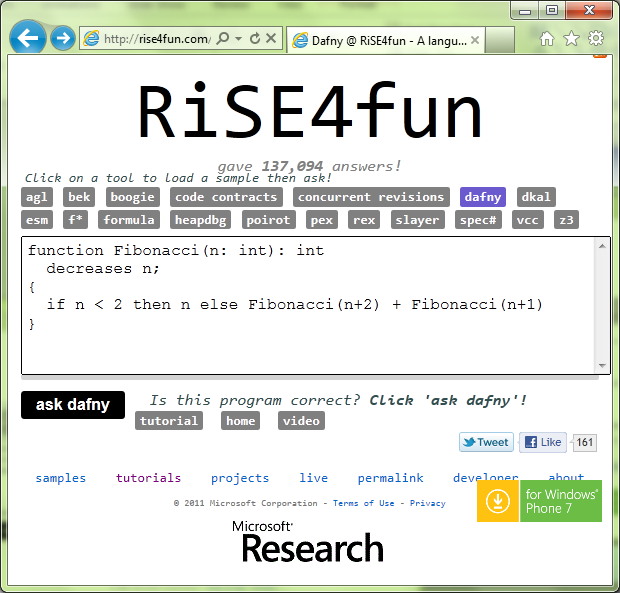 Dafny tutorial
Basics(assert, ensures, BVD, assume, requires, call, testing specs, debugging specs)
demo
Swap (parameters, globals, fields)
[Speaker Notes: class Cell {
  var data: int;
}

method Swap2(c: Cell, d: Cell)
  requires c != null && d != null && c != d;
  modifies c, d;
  ensures c.data == old(d.data) && d.data == old(c.data);
{
  c.data := c.data + d.data;
  d.data := c.data - d.data;
  c.data := c.data - d.data;
}

var a: int;
var b: int;

method Swap1()
  modifies this;
  ensures a == old(b) && b == old(a);
{
  a := a + b;
  b := a - b;
  a := a - b;
}

method Swap0(a: int, b: int) returns (x: int, y: int)
  ensures x == b && y == a;
{
  x := b;
  y := a;
}

method Main()
{
  var k, m := 5, 7;
  k, m := Swap0(k, m);
  assert k + m == 12;
  var c, d := new Cell, new Cell;
  c.data := 5;  d.data := 7;
  Swap2(c, d);
  assert d.data == 5;
  assert c.data == 7;
}]
Reasoning about loops
A loop invariant
holds at the top of every iteration
is the only thing the verifier remembers from one iteration to another (about the variables being modified)
 	  It is as if the loop body were not available
while (B){    S;}
Loop invariant holds here
Loops
demo
Iterative Fibonacci
[Speaker Notes: function Fib(n: nat): nat
{
  if n < 2 then n else Fib(n-2) + Fib(n-1)
}

method ComputeFib(n: nat) returns (x: nat)
  ensures x == Fib(n);
{
  x := 0;
  var y := 1;
  var i := 0;
  while (i < n)
    invariant 0 <= i <= n;
    invariant x == Fib(i) && y == Fib(i+1);
  {
    x, y := y, x+y;
    i := i + 1;
  }
}]
Termination
A variant function is an expression whose values goes down (in some well-founded ordering) with every iteration/call
At the time of the call, the callee’s variant function must be less than the caller’s
while (B){   S;}
method M(){   P();}
At the time a loop back-edge is taken, the value of the variant function must be less than at the beginning of the iteration
Proving termination
demo
Termination
[Speaker Notes: method ComputeSum(a: array<int>) returns (s: int)
  requires a != null;
{
  var n := 0;
  s := 0;
  while (n < a.Length)
    decreases a.Length - n;
  {
    s := s + a[n];
    n := n + 1;
  }
}

function Sum(xs: seq<int>): int
  decreases xs;
{
  if xs == [] then 0 else xs[0] + Sum(xs[1..])
}

function Ackermann(m: int, n: int): int
  decreases m, n;
{
  if m <= 0 then
    n + 1
  else if n <= 0 then
    Ackermann(m - 1, 1)
  else
    Ackermann(m - 1, Ackermann(m, n - 1))
}]
Review
Methods specifications have pre- and postconditions
Loops are specified with loop invariants
Termination is specified used variant functions
Debugging
Verification debugger gives a way to inspect values in a trace of a counterexample
Assert statements check that a condition is known to hold and can be used as lemmas
Assume statements restrict attention to certain executions and are useful for verification debugging
Abstraction and invariants
demo
TimeSpan
[Speaker Notes: class TimeSpan {
  var days: int;
  var h: int;
  var m: int;
  var s: int;
  function Seconds(): int
    reads this;
  {
    24*3600*days + 3600*h + 60*m + s
  }

  function Valid(): bool
    reads this;
  {
    0 <= days &&
    0 <= h < 24 &&
    0 <= m < 60 &&
    0 <= s < 60
  }
  constructor Init()
    modifies this;
    ensures Valid();
  {
    days, h, m, s := 0, 0, 0, 0;
  }
  method Add(seconds: int)
    requires Valid() && 0 <= seconds;
    modifies this;
    ensures Valid() && Seconds() == old(Seconds()) + seconds;
  {
    s := s + seconds;
    m, s := m + s / 60, s % 60;
    h, m := h + m / 60, m % 60;
    days, h := days + h / 24, h % 24;
  }
  method IsZero() returns (r: bool)
    requires Valid();
    ensures r <==> Seconds() == 0;
  {
    r := days == 0 && h == 0 && m == 0 && s == 0;
  }
}]
Abstraction, frames
demo
Counter
[Speaker Notes: method Main()
{
  var c := new Counter.Init();
  c.Inc();
  c.Inc();
  c.Dec();
  c.Inc();
  var k := c.GetValue();
  assert k == 2;
  assert c.Value == 2;
}

class Counter
{
  var Value: int;

  constructor Init()
    modifies this;
    ensures Value == 0;
  {
    Value := 0;
  }

  method GetValue() returns (x: int)
    ensures x == Value;
  {
    x := Value;
  }

  method Inc()
    modifies this;
    ensures Value == old(Value) + 1;
  {
    Value := Value + 1;
  }

  method Dec()
    modifies this;
    ensures Value == old(Value) - 1;
  {
    Value := Value - 1;
  }
}

// --------------------------------------------

method Main()
{
  var c := new Counter.Init();
  c.Inc();
  c.Inc();
  c.Dec();
  c.Inc();
  var k := c.GetValue();
  assert k == 2;
  assert c.Value == 2;
}

class Counter
{
  // public
  ghost var Value: int;
  // private
  var incs: int;
  var decs: int;

  function Valid(): bool
    reads this;
  {
    Value == incs - decs
  }

  constructor Init()
    modifies this;
    ensures Valid();
    ensures Value == 0;
  {
    incs, decs, Value := 0, 0, 0;
  }

  method GetValue() returns (x: int)
    requires Valid();
    ensures x == Value;
  {
    x := incs - decs;
  }

  method Inc()
    requires Valid();
    modifies this;
    ensures Valid();
    ensures Value == old(Value) + 1;
  {
    incs, Value := incs + 1, Value + 1;
  }

  method Dec()
    requires Valid();
    modifies this;
    ensures Valid();
    ensures Value == old(Value) - 1;
  {
    decs, Value := decs + 1, Value - 1;
  }
}

// --------------------------------------------

method Main()
{
  var c := new Counter.Init();
  c.Inc();
  c.Inc();
  c.Dec();
  c.Inc();
  var k := c.GetValue();
  assert k == 2;
  assert c.Value == 2;
}

class Cell {
  var data: int;
}

class Counter
{
  // public
  ghost var Value: int;
  ghost var Repr: set<object>;
  // private
  var incs: Cell;
  var decs: Cell;

  function Valid(): bool
    reads this, Repr;
  {
    this in Repr && null !in Repr &&
    incs != null && incs in Repr &&
    decs != null && decs in Repr &&
    incs != decs &&
    Value == incs.data - decs.data
  }

  constructor Init()
    modifies this;
    ensures Valid() && fresh(Repr - {this});
    ensures Value == 0;
  {
    incs, decs := new Cell, new Cell;
    incs.data, decs.data, Value := 0, 0, 0;
    Repr := {this};
    Repr := Repr + {incs, decs};
  }

  method GetValue() returns (x: int)
    requires Valid();
    ensures x == Value;
  {
    x := incs.data - decs.data;
  }

  method Inc()
    requires Valid();
    modifies Repr;
    ensures Valid() && fresh(Repr - old(Repr));
    ensures Value == old(Value) + 1;
  {
    incs.data, Value := incs.data + 1, Value + 1;
  }

  method Dec()
    requires Valid();
    modifies Repr;
    ensures Valid() && fresh(Repr - old(Repr));
    ensures Value == old(Value) - 1;
  {
    decs.data, Value := decs.data + 1, Value - 1;
  }
}]
Dynamic frames, recap
Conceptually:	class C { invariant J;  … }
Explicitly in Dafny:	class C {		function Valid(): bool … { J }		ghost var Repr: set<object>;		constructor Init()			modifies this;			ensures Valid() && fresh(Repr – {this});		method Mutate()			requires Valid();			modifies Repr;			ensures Valid() && fresh(Repr – old(Repr));	}
Links
Dafny
General information and Quick Reference:
	research.microsoft.com/dafny
Tutorial:
	rise4fun.com/Dafny/tutorial/guide
rise4fun
rise4fun.com
Verification Corner
research.microsoft.com/verificationcorner
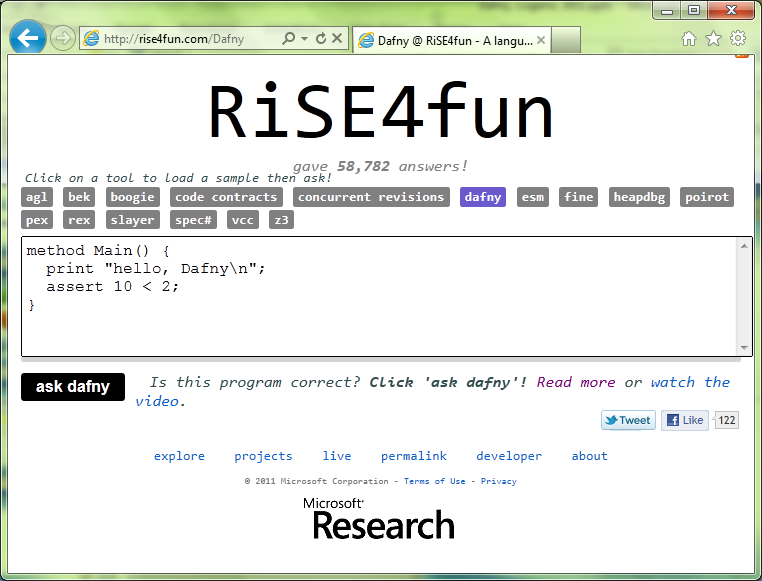 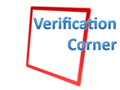